Problem #22 Pouring Water Out
Opponent: Nino Kimadze
Team :Georgians
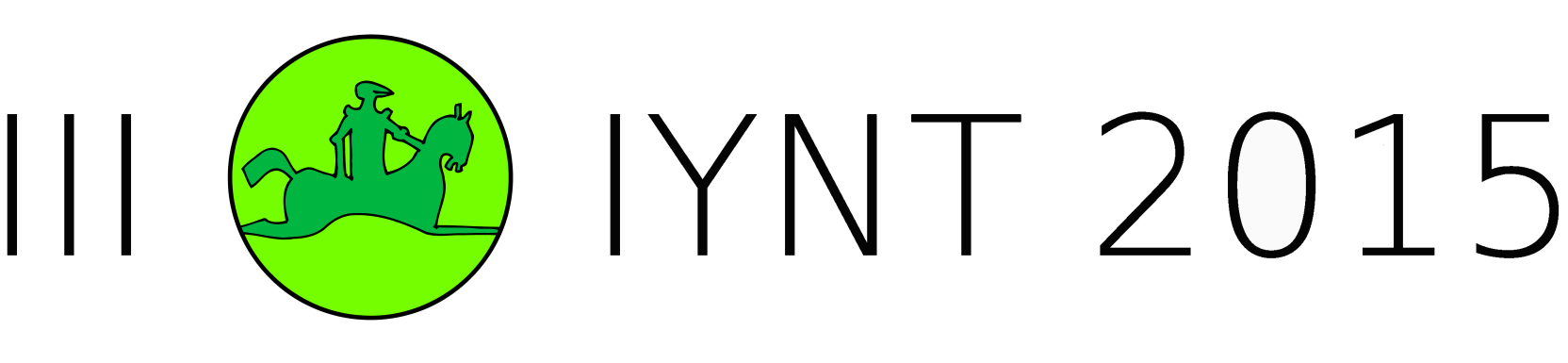 Strong points
Suggestions for improvement
Have good theoretical model
Have a good presentation
Did not show us anything about vortex
Did not show us videos of experiments
Topics for discussion
How do you know that your way is the best?
How do you measure experimental errors
Bottle parameters
Thanks for your 
        attention!